Po stronie natury
DZIAŁAMY DLA DOBRA KLIMATU
Gminne Przedszkole w Wądrożu Wielkim
Zielona Akcja
 w przedszkolu
Nasze przedszkole dołączyło do przedsięwzięcia
 „Dobry klimat dla regionu – działania praktyczne dla szkół i mieszkańców 
Dolnego Śląska w zakresie łagodzenia zmian klimatu”.


Program dofinansowany jest że środków Narodowego Funduszu Ochrony Środowiska i Gospodarki Wodnej oraz Wojewódzkiego Funduszu Ochrony Środowiska i Gospodarki Wodnej.
W ramach programu 
starsze dzieci - grupa Żuczki i Biedronki wzięły udział w zajęciach terenowych.
W naszym przedszkolnym ogrodzie  dzieci pod opieką edukatorów  obserwowały otaczającą nas naturę oraz wzięły udział w zabawach edukacyjnych.
Zabawy 
edukacyjne
Zapachowe kubeczki
Każdy przedszkolak samodzielnie stworzył swój zapachowy kubeczek - w przedszkolu długo unosił się zapach ziół i kwiatów.
Zapachowe kubeczki
Bioróżnorodna rabata
Kolejnym krokiem było założenie biorożnorodnej rabaty, która ma być praktycznym i lokalnym przykładem łagodzenia zmian klimatu w otoczeniu przedszkola.
Bioróżnorodna 
rabata
Na naszej rabacie znalazło się wiele pięknych i pożytecznych roślin.
A dla owadów domek.
Koszt założenia rabaty został pokryty przez Ekologiczną Fundację
 Zielona Akcja.
Bioróżnorodna rabata
Bioróżnorodna rabata
Po stronie natury
DZIAŁAMY DLA DOBRA KLIMATU
Dziękujemy
Gminne Przedszkole w Wądrożu Wielkim
Po stronie natury
DZIAŁAMY DLA DOBRA KLIMATU
Gminne Przedszkole w Wądrożu Wielkim
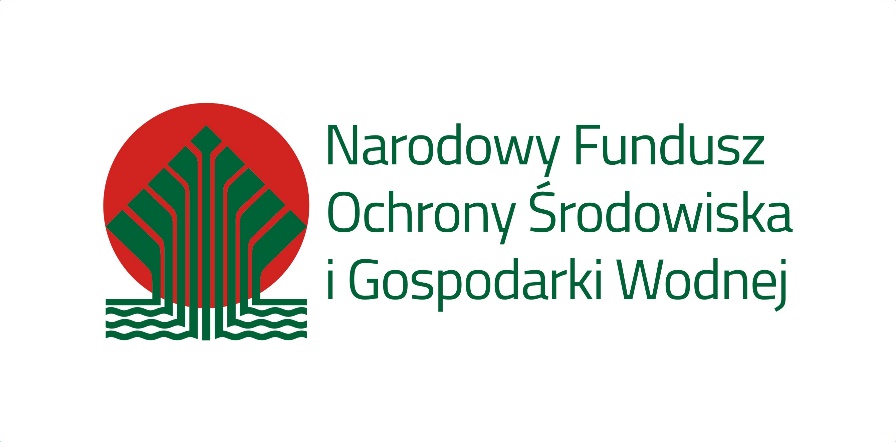 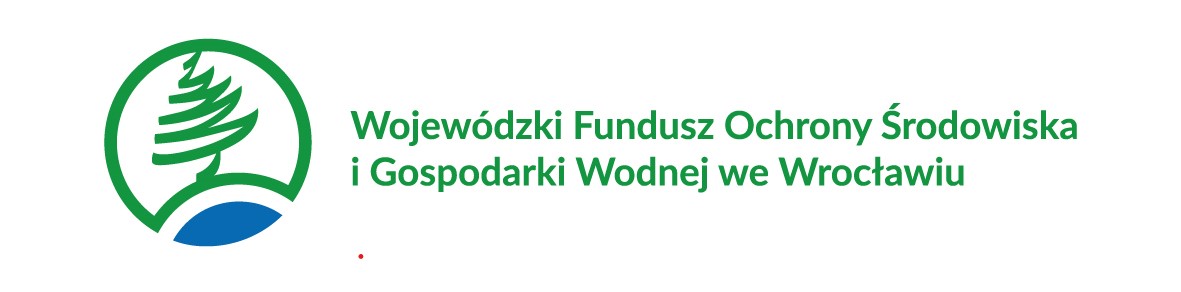